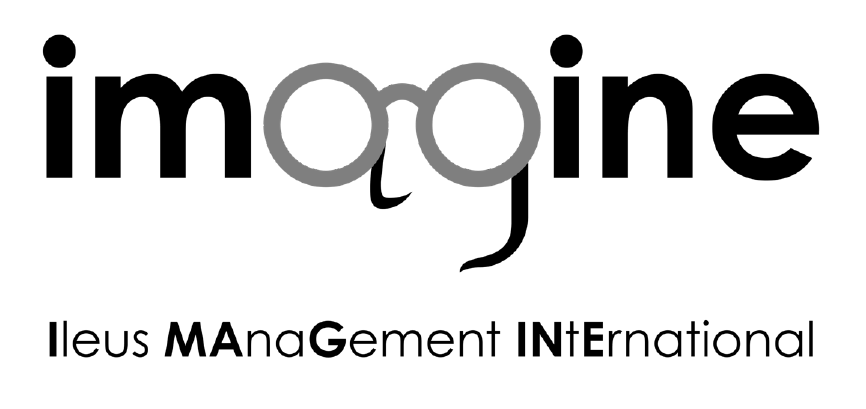 An international, observational study of postoperative ileus and provision of management after colorectal surgery
Stephen Chapman and Ruth Blanco Colino
on behalf of the EuroSurg Collaborative
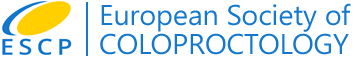 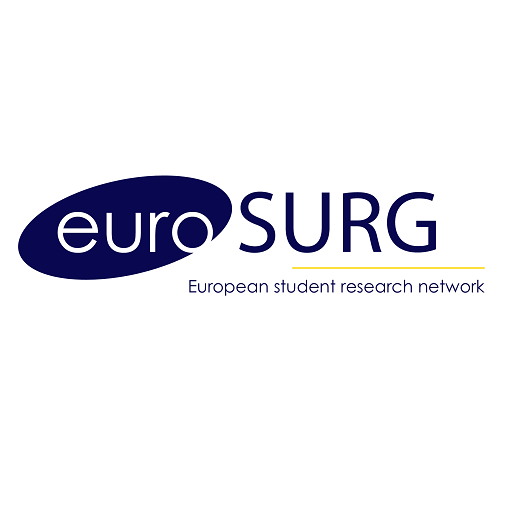 Background
Postoperative ileus (POI) – most common complication after elective colorectal surgery

A major source of adverse events, patient dissatisfaction, and increased costs

Many studies & too many outcome measures. Generalisable and homogenous data needed.
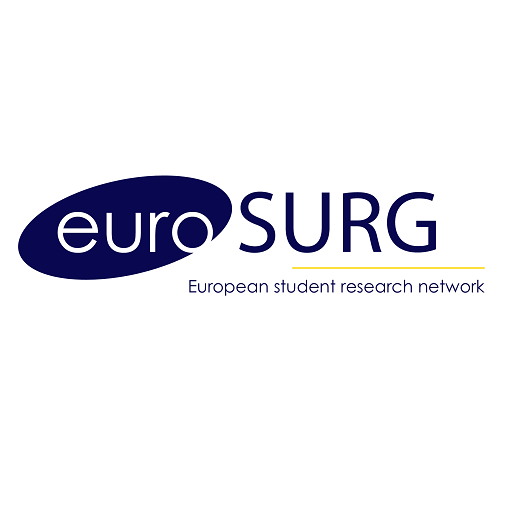 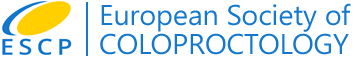 [Speaker Notes: Post operative ileus is the most common complication after elective colorectal surgery – estimated at around 12%. 

Whilst not dangerous in its own right, its a major source of adverse events, mainly postop pneumonia and DVT

It also leads to patient disasitfaction and increased costs for healthcare systems - estimated at $1.4 billion dollars in the US per year.

There has been many studies testing different interventions – but are limited by a lack of homogeneity in outcomes measures. For this reason, they are poorly generalisable and the evidence for many remains inadeqaute.]
Study Aims
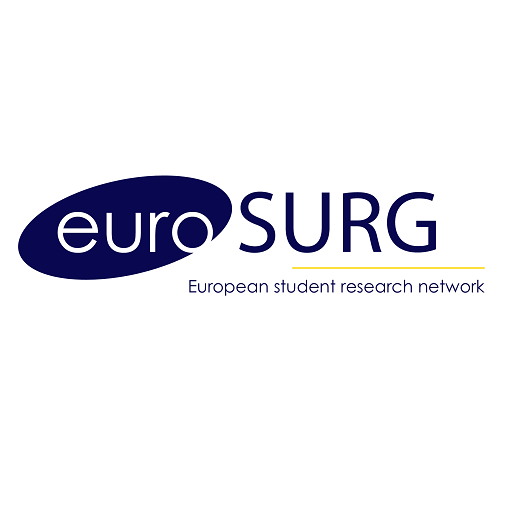 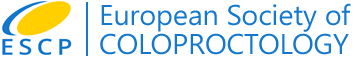 Participants & timeline
Any European or Australasian hospitals performing colorectal surgery
Medical students, surgical trainees (residents), senior surgeons (consultants/attendings)
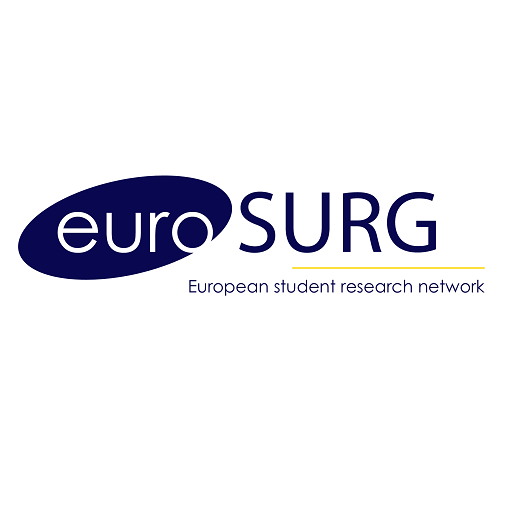 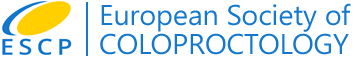 Inclusion Criteria
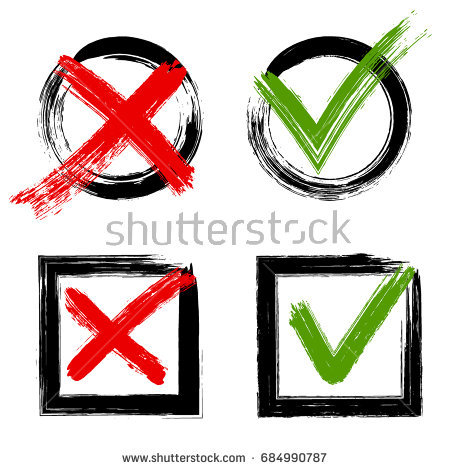 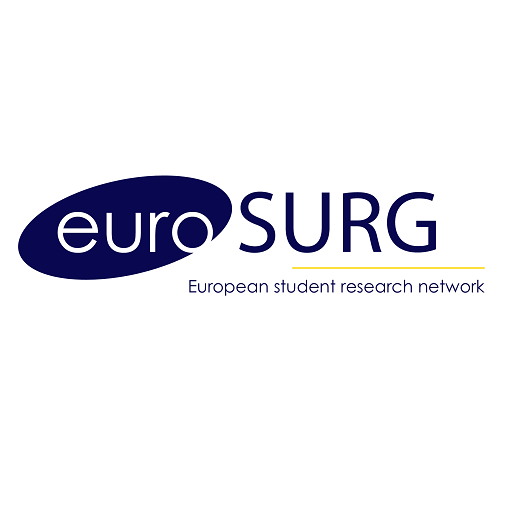 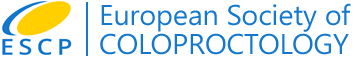 Exclusion Criteria
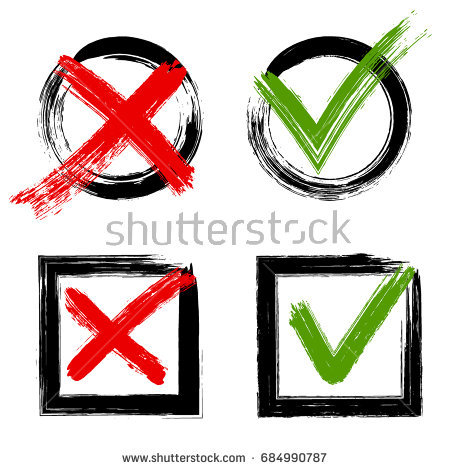 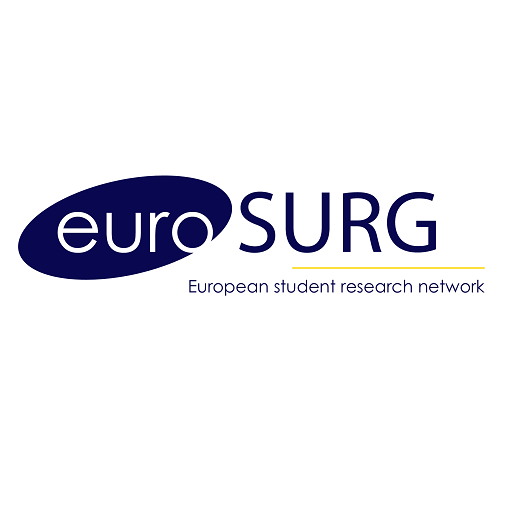 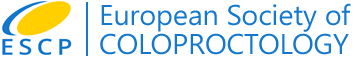 Outcome Measures
Primary outcome measure
Time (days) until gastrointestinal recovery (GI-2)
Tolerance to solid intake and absence of vomiting
AND	 passage of stool
AND
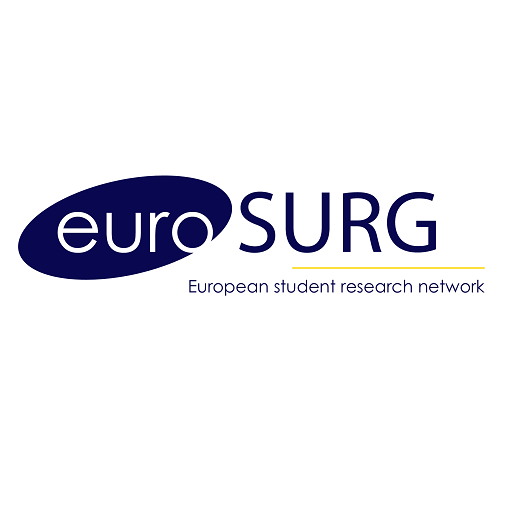 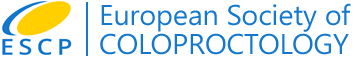 [Speaker Notes: Well, now I’m going to talk about the outcome measures for IMAGINE study. We are assessing GI recovery, for this reason our ... primary outcome measure is the time (measured in whole days) until return of bowel function (GI-2). This is a composite measure of:
Oral tolerance to solid/soft food intake for 24 hours with no vomiting
AND presence of bowel motions considered as passage of stool

The composite outcome for return of bowel function (GI-2) should be assessed daily for the first ten days after surgery (Day 0; day of surgery – Day 10). This]
Outcome Measures
Secondary outcome measure
Overall 30-day adverse event rate according to the Clavien-Dindo scale of postoperative complications
Incidence of anastomotic leak
Incidence of AKI
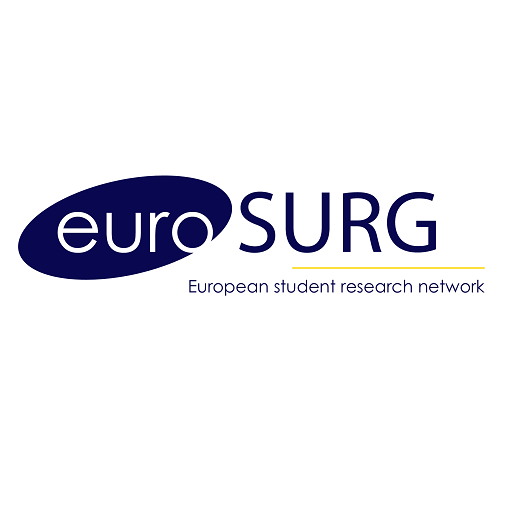 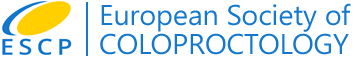 [Speaker Notes: As secondary outcome measures:

The overall 30-day adverse event rate according to the Clavien-Dindo scale of postoperative complications will be considered. 
Also, the incidence of anastomotic leak, defined according to leakage detected radiologically or during surgery
And the Incidence of acute kidney injury, defined according to KDIGO

Patients will be followed for 30 days after surgery. All secondary outcome measures will be recorded if they occurred at any point from post-operative day 0 (day of surgery) to Day 30.]
Clavien-Dindo Classification
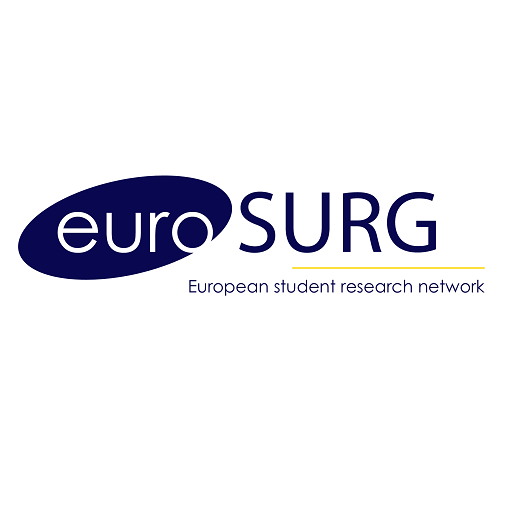 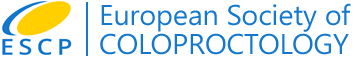 [Speaker Notes: Just to say briefly that Clavien Dindo scale, as many of you know, identifies complications and classifies them by therapeutic consequences. 
I – deviation from standard postoperative course within ‘allowed therapeutic regimes’
II – complication requiring pharmacological treatment
III – complication requiring surgical, endoscopic or radiological intervention
IV – complication requiring critical care management
V – death of a patient

In ES-1 We included grades III to V, so those complications requiring surgical, endoscopic or radiological intervention, Life-threatening complications requiring critical care management or the Death of a patient.]
Data Collection
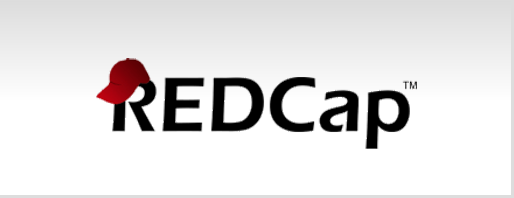 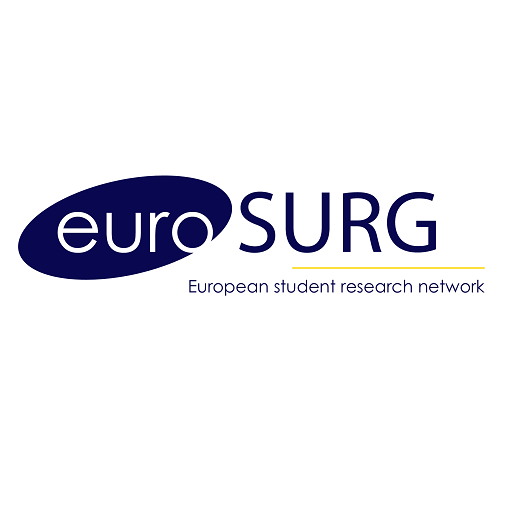 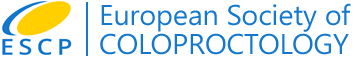 [Speaker Notes: Data will be collected and stored online through REDCap. REDCap stands for Research Electronic Data Capture and it is secure, online web application, widely used internationally by academic organisations to store research databases.]
Data Collection
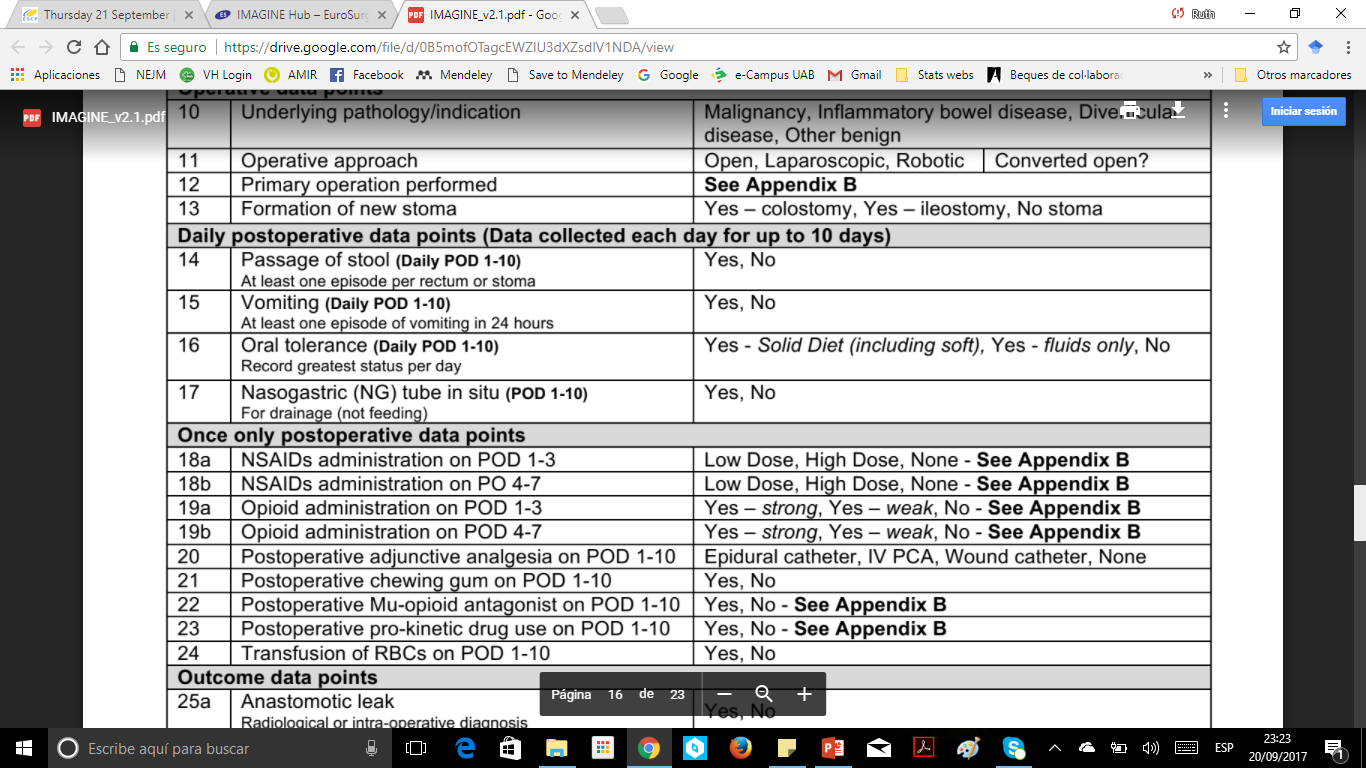 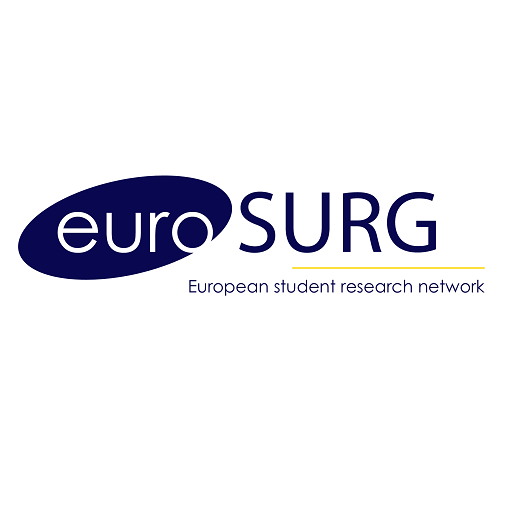 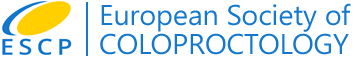 Quality Assurance
Mini-teams
Three individuals  including at least one medical student and one trainee. 
IMAGINE E-learning modules prior data collection
Data completeness
Only data sets with >95% data completeness will be accepted for pooled international analysis.
Data validation
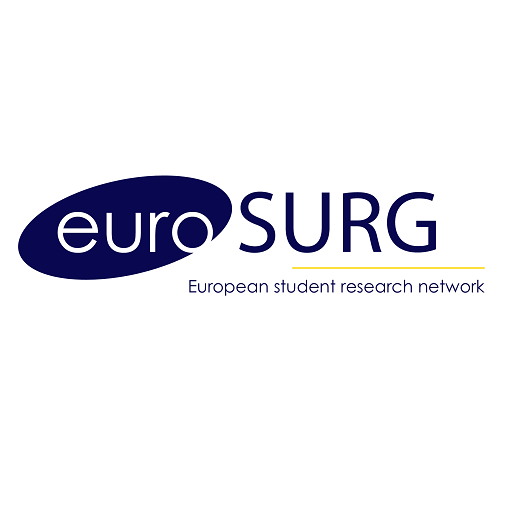 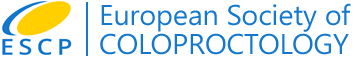 [Speaker Notes: Quality assurance for IMAGINE study includes:

The composition of Mini-teams by Three collaborators collecting data at each mini-team, at least one medical student and one trainee. The study should also be registered with a supervising consultant (attending) surgeon at each site.

IMAGINE E-learning modules 
To maximise the educational value of IMAGINE, and to ensure understanding of key steps, all collaborators will undertake a series of short e-learning modules prior data collection. These modules will cover:
Study set up and governance
Measurement of bowel function
Clavien-Dindo Classification System 
REDCap User Guide

For Data completeness - Only data sets with >95% data completeness will be accepted for pooled international analysis.

Data validation
Moreover, data validation over data ascertainment /aserteinment/ and data accuracy will be performed in five hospitals in each participating country]
Project Team Structure
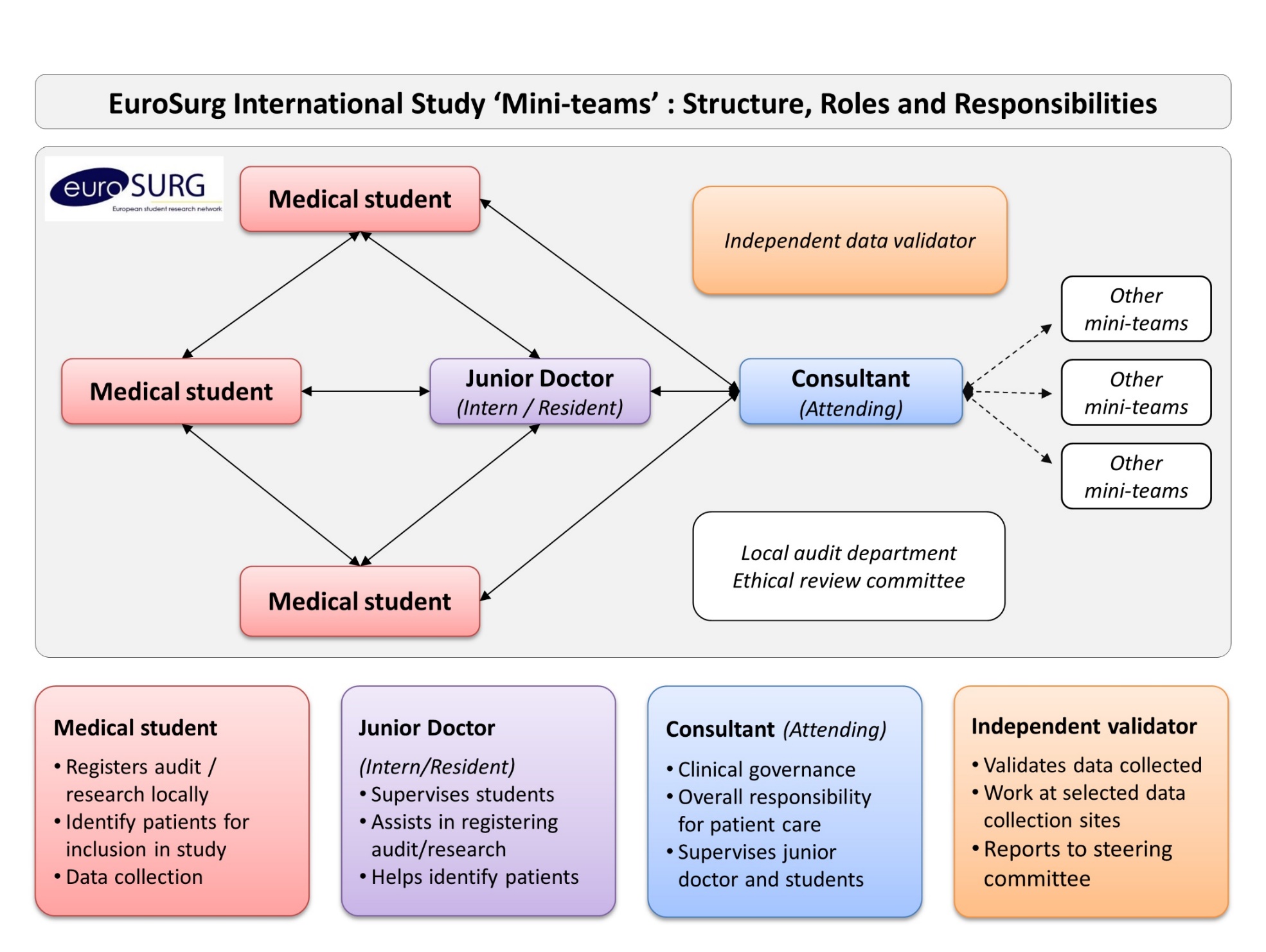 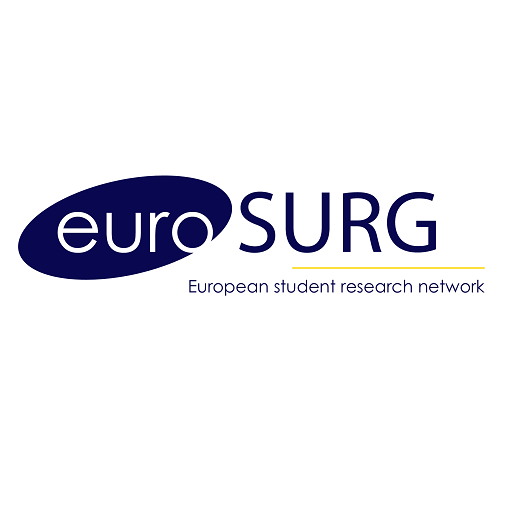 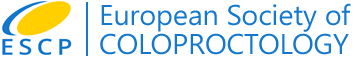 [Speaker Notes: How are the EuroSurg teams organized?

Medical students and trainees/residents will take the lead in disseminating and delivering IMAGINE study.

Students and trainees will form mini-teams at their local hospitals. Mini-team are formed by a medical student collaborating with a surgical trainee and a third collaborator that can be a student or trainee. Multiple mini-teams can participate at each centre, collecting data during distinct two-week periods within the data collection phase. Mini-teams must be supervised by a consultant (attending) surgeon who gives support to them at each participating centre.

Teams of students and trainees/residents will collaborate to form ‘mini-teams’, with up to three investigators per mini-team.

A team of three students/trainees responsible for data collection over one specific data collection period at one hospital.]
STUDY MANAGEMENT GROUP
NATIONAL NETWORK COMMITTEE
LOCAL LEAD
LOCAL LEAD
LOCAL LEAD
MINI-TEAM
MINI-TEAM
MINI-TEAM
MINI-TEAM
MINI-TEAM
MINI-TEAM
MINI-TEAM
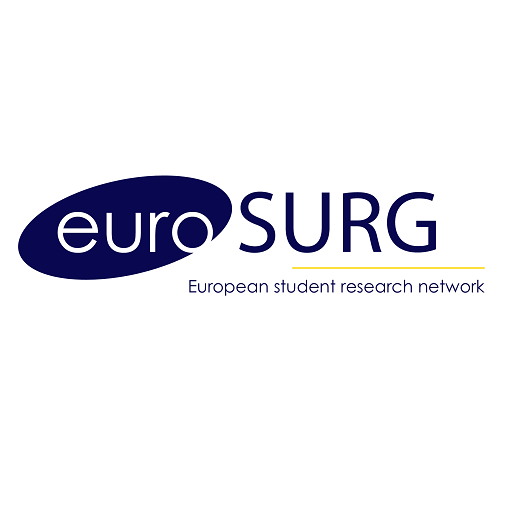 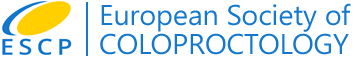 [Speaker Notes: Mini-teams will be coordinated by local leads that will act as a link between local collaborators and their national networks. At the same time, national committee networks will act as a link with the steering committee.



Core group of medical students and trainees/residents responsible for protocol design, data handling and management, analysis and drafting of the paper
a core group of medical students and trainees located in each participating country responsible for study dissemination, protocol translation and supporting students to correctly
register and run the study at each participating centre.]
Small group discussion
What is the most effective way to build/support your national network?
What is the best way to identify eligible patients? What are the challenges?
How would you proactively follow-up the included patients at your centre? There is something that would help support students better?
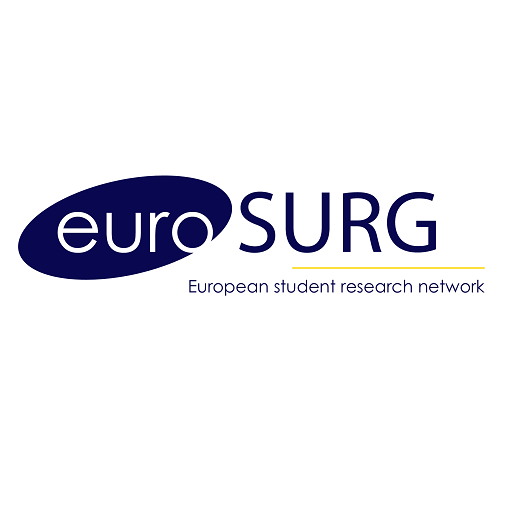 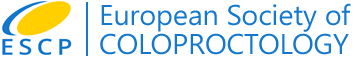 [Speaker Notes: Now is your turn to discuss about IMAGINE protocol, here are some points you should cover:

What is the most effective way to build/support your national network?
What is the best way to identify eligible patients? What are the challenges?
How would you proactively follow-up the included patients at your centre? There is something that would help support students better? 


Strategies to record bowel function
• Speaking to ward staff, including doctors and nurses
• Reviewing patient medical and nursing notes/charts daily, particularly for events occurring at night
• Participating in daily ward rounds and doctor reviews
Remember: recordings of bowel function must correspond to the entire day. It is advised that you consider these symptoms one day in retrospect to capture all relevant data.

Strategies for follow-up include:
• Regularly reviewing patient notes to identify in-hospital complications
• Participating in daily ward rounds and doctor reviews
• Reviewing clinic notes and clinic letters, if seen in clinic by 30 days
• Checking electronic systems and handover lists for re-admissions
• Checking for emergency department re-attendances]
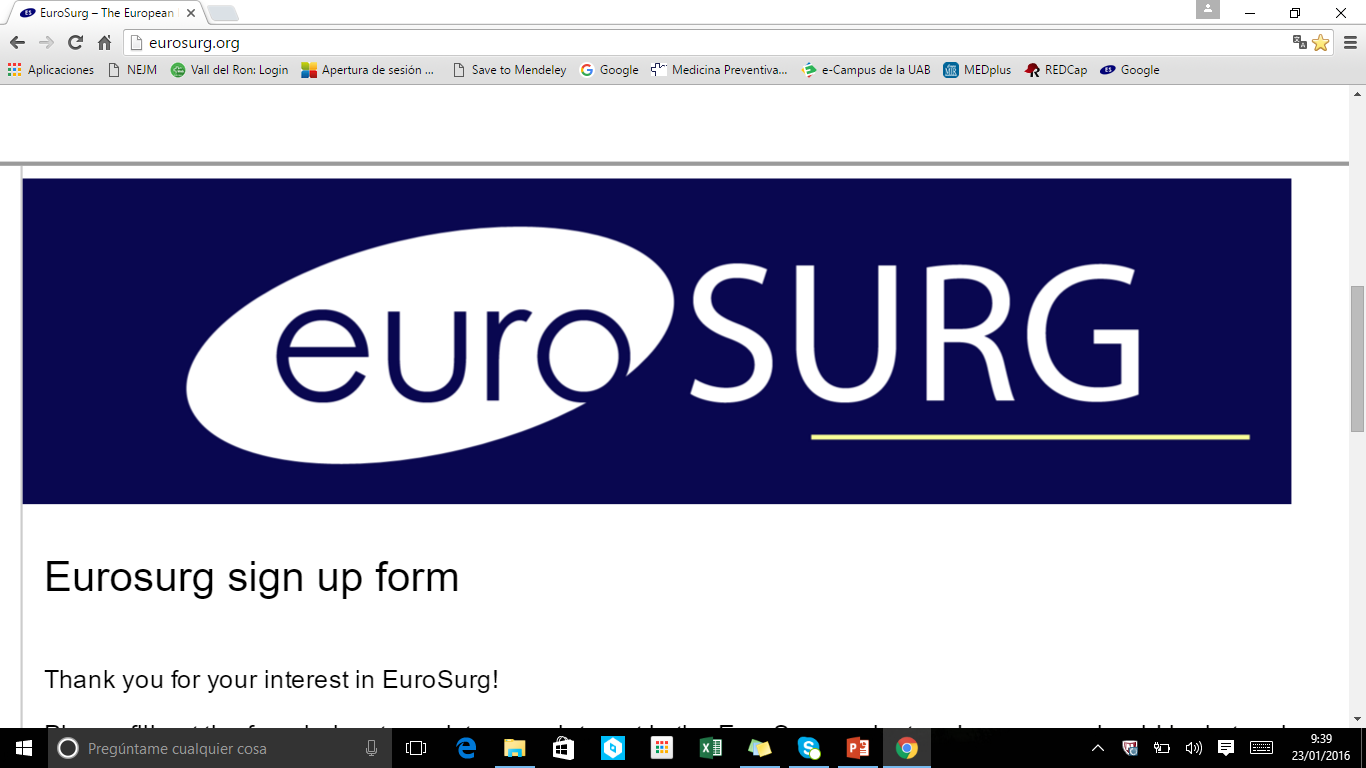 The European Student Research Network
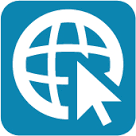 www.eurosurg.org
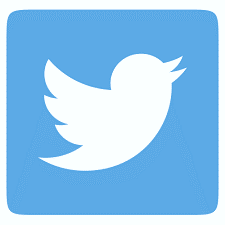 @EuroSurg
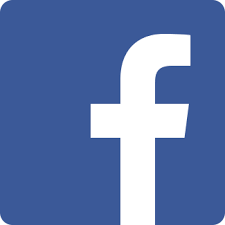 https://www.facebook.com/EuroSurg/
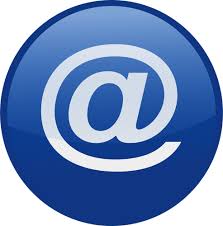 info@eurosurg.org
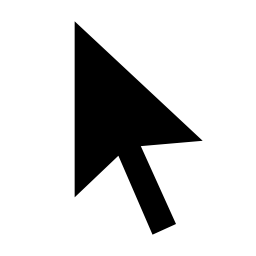 Project Summary:  goo.gl/QM32tZ